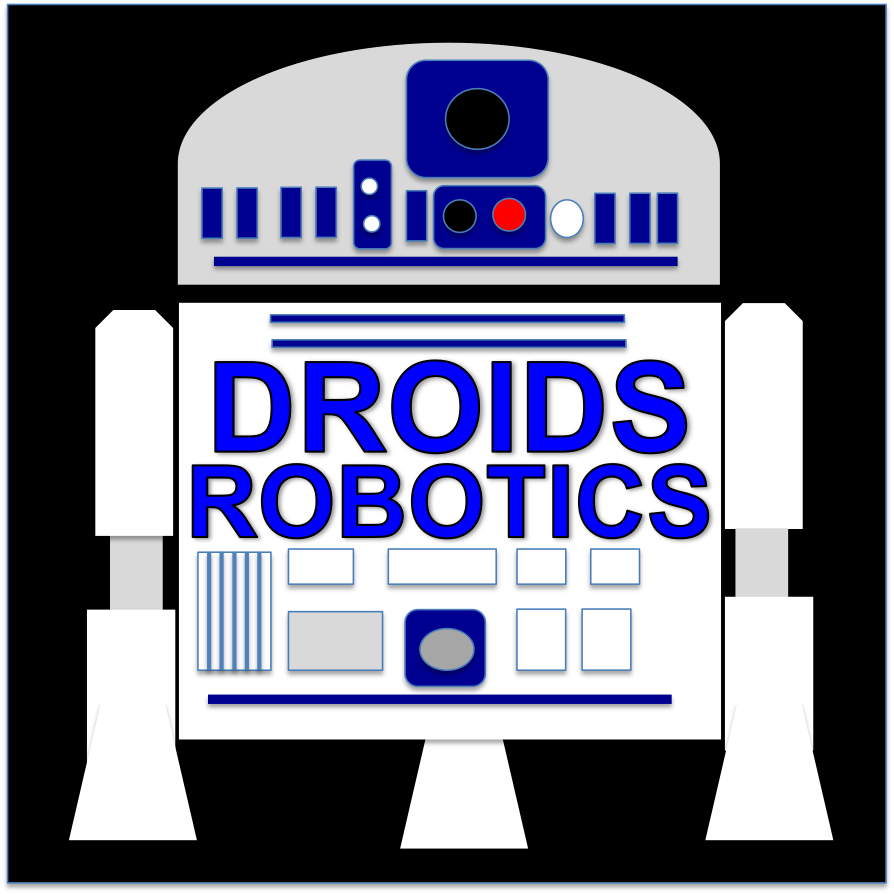 INTERMEDIATEprogramming LESSON: different ways of movING: SynChronization, RegULAted POWER, Ramp UP & Down
By Droids Robotics
© 2014, Droids Robotics, v. 1.0, www.droidsrobotics.org, team@droidsrobotics.org
GOAL
The goal of this lesson is to teach you different blocks for moving the robot and when to use which block
It can be confusing to figure out which block to use to move the motor
© 2014, Droids Robotics, v. 1.0, www.droidsrobotics.org, team@droidsrobotics.org
Different Ways To Move
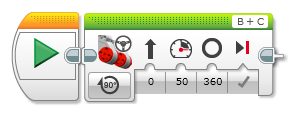 1
How are these different from each other in terms of the following?
Power Regulation
Motor Synchronization
Ramp up/ramp down
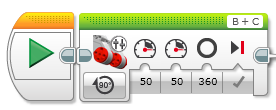 2
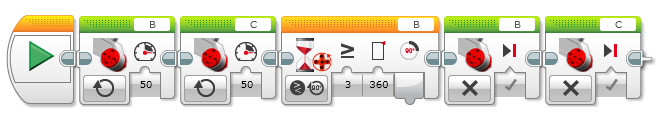 3
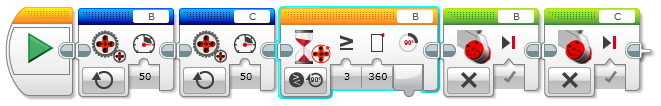 4
© 2014, Droids Robotics, v. 1.0, www.droidsrobotics.org, team@droidsrobotics.org
Regulated Power
Regulated power tries to move the robot at a fixed target speed
When the robot has trouble moving because it is heavy, it is moving uphill, its battery is dead, or it is blocked, power regulation gives more power to the motor to reach its target speed
This is good for ensuring that the robot is moving at a predictable speed
© 2014, Droids Robotics, v. 1.0, www.droidsrobotics.org, team@droidsrobotics.org
Synchronized Motors
Synchronized motors makes sure that both motors turn the same amount (or at some fixed ratio)
If one wheel gets stuck, it prevents the other wheel from spinning
If you have the motors turning the same amount, it helps ensure that the robot moves straight when one wheel is slowed by friction or anything else
When you have synchronized motors with a ratio, it makes the robot make predictable and smooth turns
Videos on next slide
© 2014, Droids Robotics, v. 1.0, www.droidsrobotics.org, team@droidsrobotics.org
Synchronized vs. Unsynchronized
Click to Watch Videos
Unsynchronized motors
Second motor continues when first gets stuck
Synchronized motors
One motor getting stuck causes other motor to stop
© 2014, Droids Robotics, v. 1.0, www.droidsrobotics.org, team@droidsrobotics.org
Ramp Up / Ramp Down
Ramp up makes the robot speed up gradually at the beginning of a move
Ramp down makes the robot brake gradually at the end
Without ramp up/ramp down you might see the robot jerk at the beginning or end
The robot will still adjust its motors after a brake to reach that target rotation sensor value but this may still be less accurate
© 2014, Droids Robotics, v. 1.0, www.droidsrobotics.org, team@droidsrobotics.org
Different Ways To Move
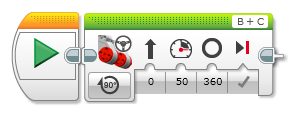 1
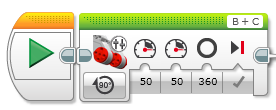 2
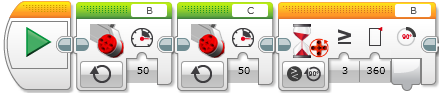 3
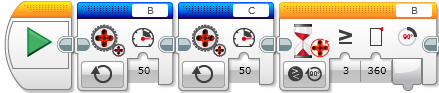 4
© 2014, Droids Robotics, v. 1.0, www.droidsrobotics.org, team@droidsrobotics.org
Moving DEGREES Vs. Seconds
Move Degrees/Rotations
Block does not complete until the target degree rotation is reached
So what if the robot gets stuck somewhere on the mat?
Program stalls and never goes to next block
You will have to save the robot and take a touch penalty
Move Seconds
Less accurate for robot movement
Distance traveled depends on speed, battery level, weight of robot
You have to remember this when deciding if move secs should be used.
However, can help avoid stalls
E.g. Can be useful if your attachment arm gets stuck
Videos on next slide
© 2014, Droids Robotics, v. 1.0, www.droidsrobotics.org, team@droidsrobotics.org
Moving DEGREES Vs. Seconds
Click to Watch Videos
Unstalled Robot
Robot gets stuck but still finishes (you can hear the sound)
Stalled Robot
Robot gets stuck. Finishes only when released.
© 2014, Droids Robotics, v. 1.0, www.droidsrobotics.org, team@droidsrobotics.org
CREDITS
This lesson was made by Arvind Seshan and Sanjay Seshan from FLL Team Not the Droids You Are Looking For
This material is free to use and distribute. 
Please send us an email letting us know if you liked the material, how you used it, and if you have any corrections or suggestions for improvement.
team@droidsrobotics.org
More lessons at: www.ev3lessons.com
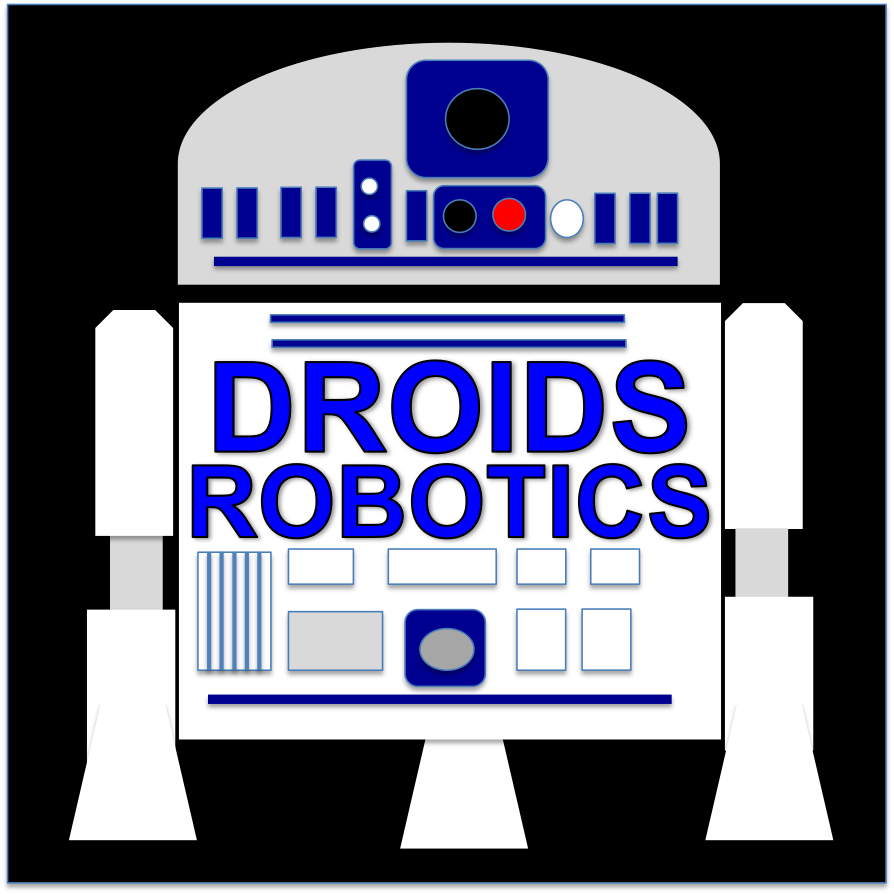 © 2014, Droids Robotics, v. 1.0, www.droidsrobotics.org, team@droidsrobotics.org